Using CPSP Paid Claims Report for Quality Assurance
Joanne Roberts, PHN
Perinatal Services Coordinator
Los Angeles County

May 23, 2018
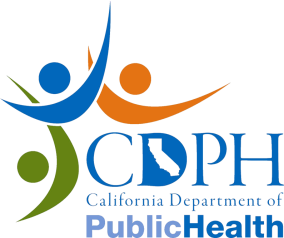 Objectives
By the end of this training, Perinatal Services Coordinators (PSCs) will:

Be able to interpret the data on the Medi-Cal CPSP Paid Claims Report
Understand why the report is an essential component of quality assurance and monitoring
Be better prepared to help providers fully implement CPSP
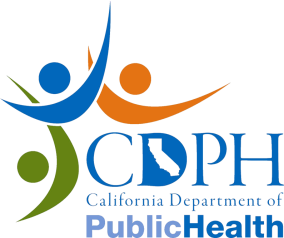 What is the CPSP Paid Claims Report?
Report of CPSP and non-CPSP perinatal claims paid by Medi-Cal for a 6-month period: 
	Jan-June and July-Dec
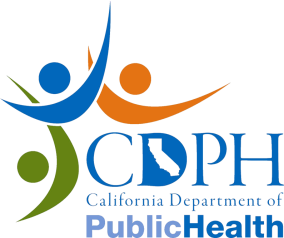 Limitations to the Claims Data
Includes only services billed fee-for-service (FFS)

Does not include Medi-Cal Managed Care (MCMC), Federally Qualified Health Centers (FQHCs), Rural Health Clinics (RHCs) or Indian Health Clinics (IHCs).
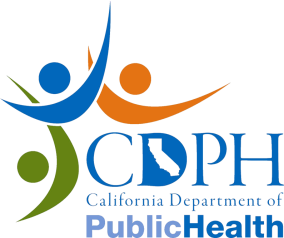 Using the Paid Claims Report to Improve CPSP Services
PSCs use CPSP paid claims reports to

Identify and recruit potential Medi-Cal obstetric providers  for CPSP
Identify providers billing for CPSP services that you did not know were CPSP certified
Monitor CPSP billing activity to ensure that CPSP is implemented according to Title 22
Provide technical assistance, resources and information to CPSP providers
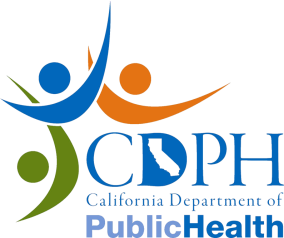 Three Separate Claims Data Reports
Reports include:

All Prenatal/Postpartum
CPSP services only
Group Classes only
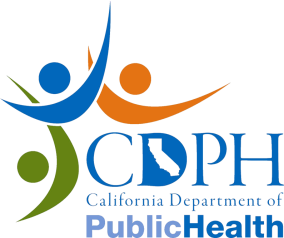 #1: All Prenatal/Postpartum
Use to identify/recruit new CPSP providers
Codes:
Z1032 (Initial Pregnancy-Related Hx & PE)
Z1034 (Routine Antepartum Visits)
Z1038 (Postpartum Visit)
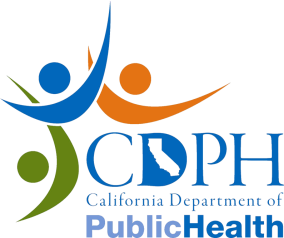 #1: All Prenatal/Postpartum(cont’d)
Insert Report #1
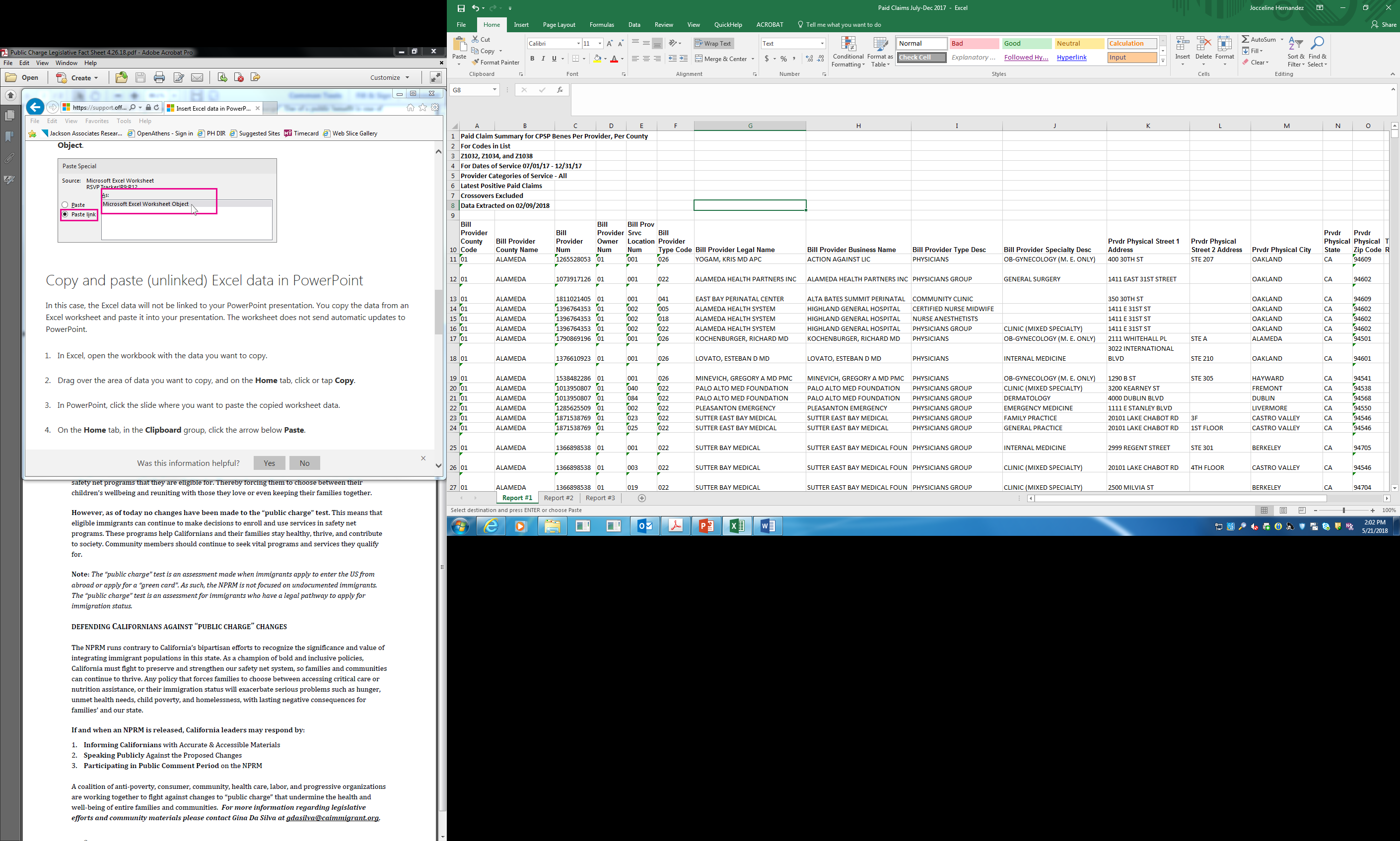 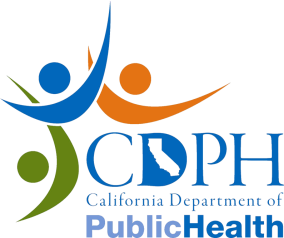 8
#2: CPSP Only
Use to monitor CPSP provider activity
Should only have approved CPSP providers
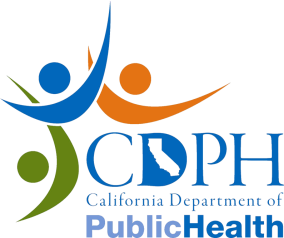 #2: CPSP Only
Codes: 
Early Entry Into Care Bonus – Z1032-ZL
Initial Comprehensive Assessment and Case Coordination – Z6500
Nutrition – Z6200, Z6202, Z6204, Z6206, Z6208
Psychosocial – Z6300, Z6302, Z6304, Z6306, Z6308
Health Education – Z6400, Z6402, Z6404, Z6406, Z6408, Z6414
Perinatal Ed – Z6410, Z6412
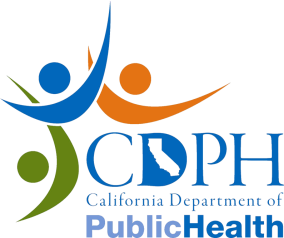 10
#2: CPSP Only(cont’d)
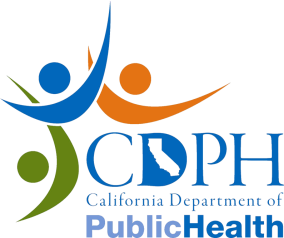 11
#3: Group Classes Only
Identify providers offering group classes
Ensure proper documentation
Curriculum or detailed lesson plan for each class, sign-in sheet
Opportunity for technical assistance
Education topics, sample curricula, train-the trainer
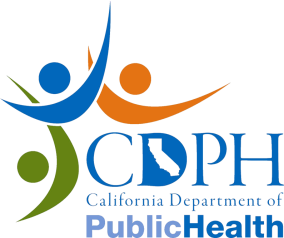 12
#3: Group Classes Only
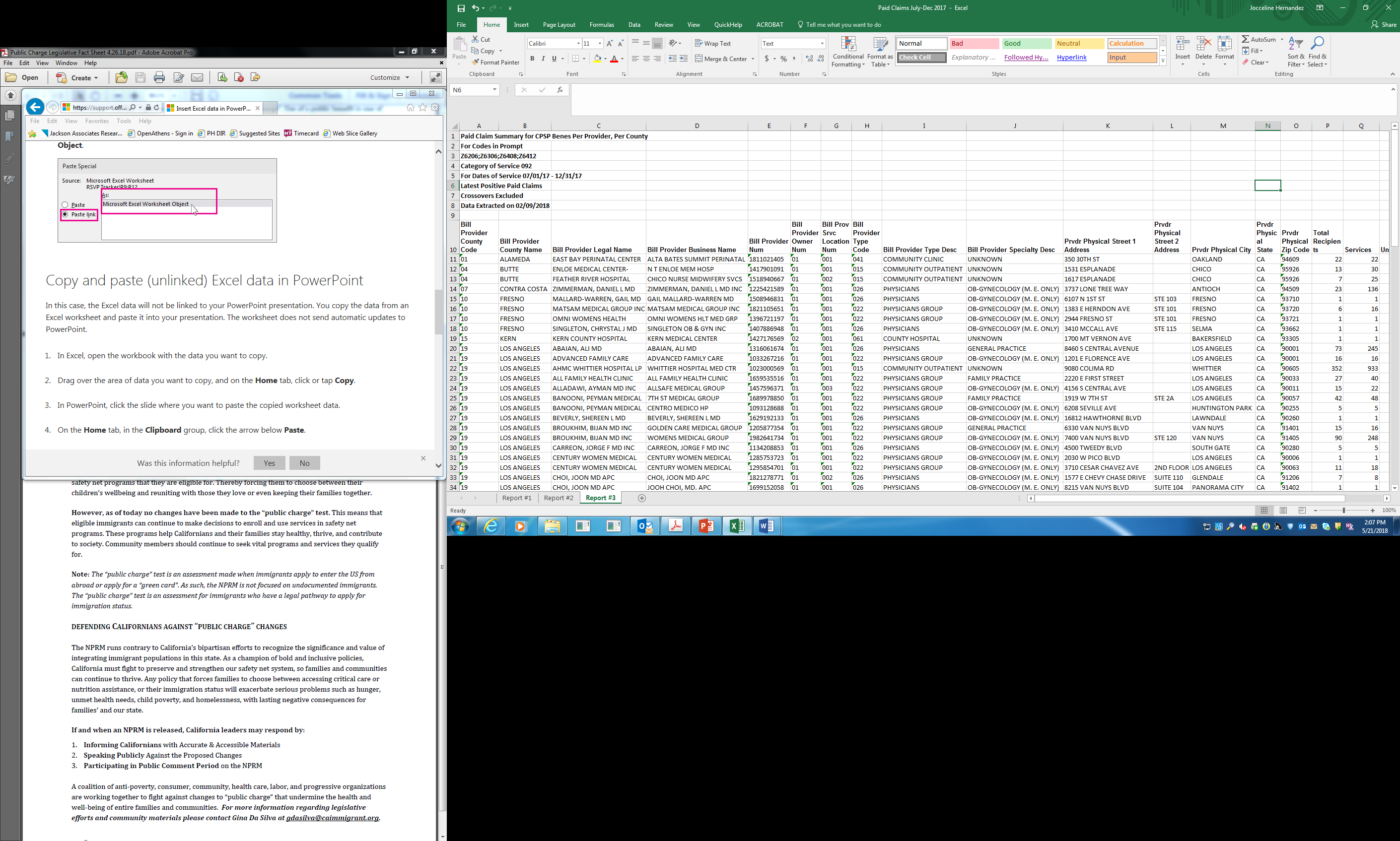 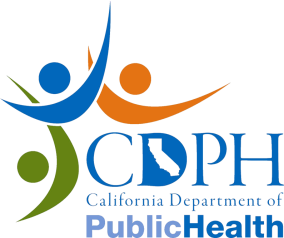 13
What’s in the Paid Claims Report?
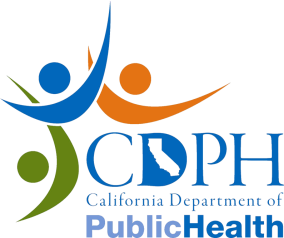 14
What’s in the CPSP Claims Data Report? (continued)
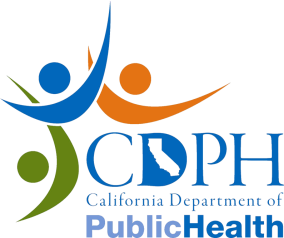 15
What Does it Tell Me?
Who’s billing for CPSP services in your county
Do you recognize the providers
Are there any non-CPSP providers?
Are “enrolled” providers missing?
Are there different addresses?
Are there “enrolled” providers with unknown sites?
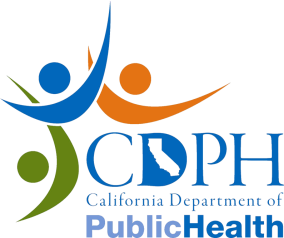 What’s in the CPSP Report?
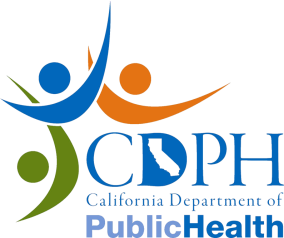 17
Interpreting the CPSP Report
Look closely at the numbers
Units usually 1.5-3 times more than services
When services = units
Only 1-unit services are billed
Are they billing bonuses only? 
Are they doing only initial assessments?
Could be billing error
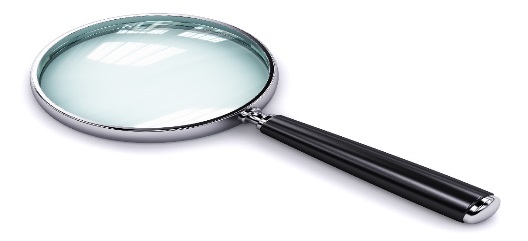 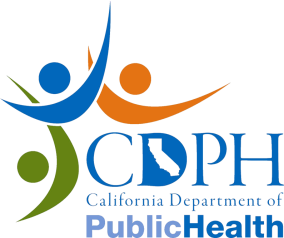 Now for the Money!
Does the total amount paid fit with the provider size/practice?
Is small solo practice making $200,000 for CPSP only
Is large hospital clinic making only $10,000
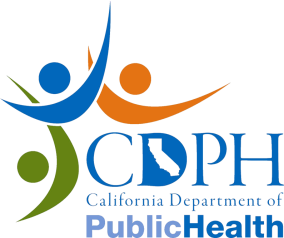 Red Flags
Providers reimbursed more than expected

Misunderstanding
Intentional overbilling for services not rendered 
CPSP provided at multiple sites but billed from one site (other sites may not be CPSP approved)
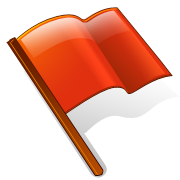 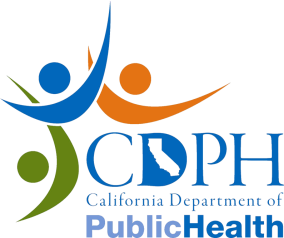 More Red Flags
Providers reimbursed less than expected

Misunderstanding by provider staff 
Biller not billing correctly so is not receiving proper reimbursement:
“Medi-Cal doesn’t pay.”
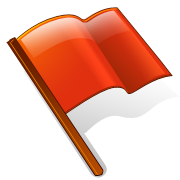 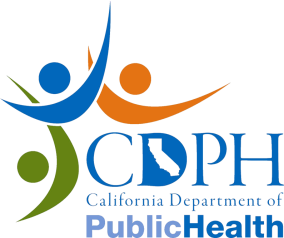 Hospital Clinics
Is reimbursement lower than expected?

Improve communication between Billing Unit and Clinic staff 
Clinic staff may not mark correct # units
Billers submit as claims “Quantity = 1” for all services, regardless of # of units provided
Hospital computers programmed to discard any claim below a certain amount ($25, $50)
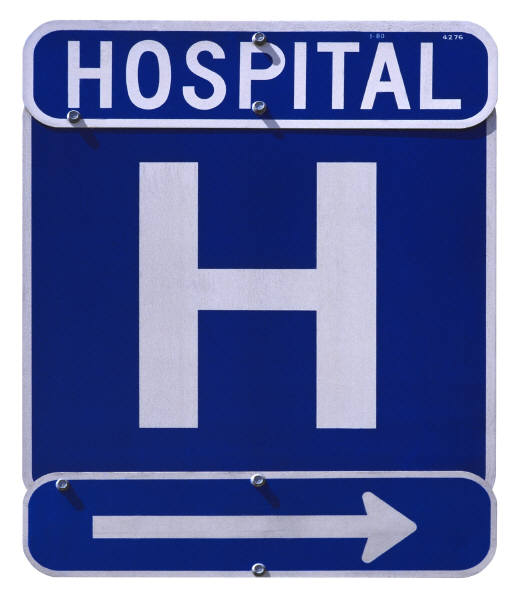 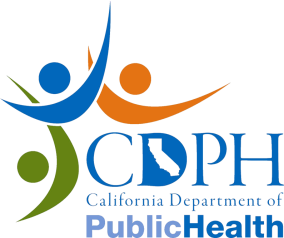 What Should you do with the Claims Report?
Review prior to calling/visiting any FFS provider
Explain purpose of call/visit
Ask provider how CPSP and billing are going?  
Compare response to paid claims amount
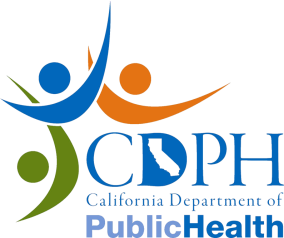 Example #1
PSC: Hi, I’m calling to schedule your annual CPSP quality assurance review.
Office Manager: Oh, we’re not doing CPSP right now.
PSC: Hmm . . . because the report I’m looking at shows that you billed $187,000 just for CPSP services between January and June of this year.
Office Manager: That’s impossible!
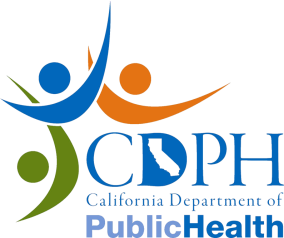 Example #2
PSC: Hi, I’m calling to schedule your annual CPSP quality assurance review.  How’s everything going?  Are you billing for CPSP?
Office Manager: Everything’s great!  We’re seeing a lot of CPSP patients and the billing is fine.
PSC:  Are you sure, because I have a report that shows you haven’t been reimbursed anything in the last 6 months.
Office Manager: (silence)
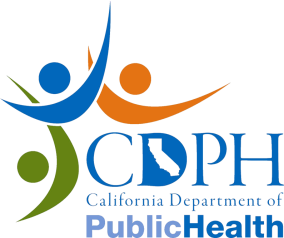 Conclusion
Paid claims are invaluable to PSCs
It’s a conversation starter
It’s not that complicated once you know what you’re looking at!
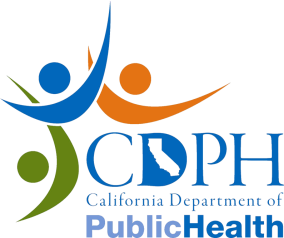 Billing Resources
Medi-Cal: Medi-Cal
Provider Manual, Bulletins, Learning Portal, contact Regional Representative

Conduent (Medi-Cal Fiscal Intermediary)
Telephone Service Center (TSC): 1-800-541-5555
Leave a message for a Regional Representative - call the TSC or find your rep online at the Medi-Cal website
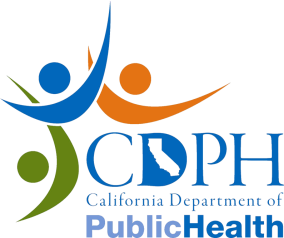 27